8 kap. BrBOm stöld, rån och andra tillgreppsbrott
© Lena Styrlin
Stöld, 8 kap. 1 § BrB
Den som olovligen tager vad annan tillhör med uppsåt att tillägna sig det, döms, om tillgreppet innebär skada, för stöld till fängelse i högst två år.

Rekvisit
Olovligt tagande – tillgrepp.
Av ett objekt som tillhör någon annan.
Med tillägnelseuppsåt.
Tillgreppet ska innebära skada
Olovligt tagande - tillgrepp
Någon sätter sig i besittning av ett objekt som någon annan har i sin besittning eller av objekt som inte varit i någons besittning.

Någon sätter sig i ensambesittning av ett objekt som han eller hon har i sambesittning med annan eller andra.

Ska ske olovligen.
Av ett objekt som tillhör någon annan
Något som tillhör (ägs av) någon annan än gärningsmannen.

Ska i princip röra sig om ett fysiskt föremål.

Lösa saker (inte fast egendom).
Med tillägnelseuppsåt
Gärningsmannen ska vid tillgreppet ha uppsåt att tillägna sig (eller annan) saken.
Behålla saken som sin egen och förfoga över den som ägare.
Förfoga rättsligt över saken, t.ex. att sälja den, byta den, ge bort den, pantsätta den eller hyra ut den. 
Tillgodogöra sig saken, t.ex. förbruka den eller konsumera den. 
Jämställs även att avsiktligen tillägna annan något (23 kap. 7 § BrB). 
Finns dock inget krav på faktisk tillägnelse så länge uppsåt att tillägna sig fanns när saken tillgreps!
Därmed placeras fullbordanspunkten på tidigt stadium – redan vid det olovliga tagandet.
Tillgreppet ska innebära skada
Tillgreppet ska innebära skada, inte endast medföra skada.

Det ska röra sig om en ekonomisk skada och ett marknadsvärde som är legalt.
Ringa stöld, 8 kap. 2 § BrB
Är brott som avses i 1 § med hänsyn till det tillgripnas värde och övriga omständigheter vid brottet att anse som ringa, döms för ringa stöld till böter eller fängelse i högst sex månader. 
Omständigheter som talar MOT att gärningen bedöms som ringa
Värde
Fast praxis vid butikstillgrepp – Över 1 250 kronor. 
Flera personer som samarbetar. 
Egendom som måste lämnas obevakad.
Missbrukat förtroende.
Gärningen kränkande eller lett till större skada. 
Försök till ringa brott är inte straffbart.
Grov stöld, 8 kap. 4 § BrB
Är brott som avses i 1 § att anse som grovt, döms för grov stöld till fängelse i lägst sex månader och högst sex år. 

Omständigheter att beakta
Sak någon bar på sig eller hade i sin omedelbara närhet.
Farligt hjälpmedel.
Led i en brottslighet som utövats systematiskt.
Särskilt farlig eller hänsynslös art.
Avsett betydande värde eller inneburit synnerligen kännbar skada för den bestulne.
Inbrottsstöld, 8 kap. 4 a § BrB
Om brott som avses i 1 § har skett efter intrång i bostad eller annat liknande boende, döms för inbrottsstöld till fängelse i lägst ett och högst sex år.

Är en gärning som avses i första stycket med hänsyn till integritetskränkningen eller omständigheterna i övrigt av mindre allvarlig art, döms dock inte för inbrottsstöld utan för annat brott som gärningen innefattar.
Sådana stölder bör – på grund av den påtagliga integritetskränkning som de innefattar – anses ha ett straffvärde som klart överstiger minimistraffet för grov stöld (sex månader), prop. 2020/21:52 s. 66.
Rån, 8 kap. 5 § BrB
3 typfall (st. 1)

Stöldfallet (st. 1, inledningen av mening 1). 

Stjäl medelst våld å person eller medelst hot som innebär eller för den hotade framstår som trängande fara (någon stjäl med hjälp av råntvång).
Rån forts.
2. Motvärnsfallet (st. 1, slutet av mening 1). 

Någon som begått stöld och anträffas på bar gärning (eller flyende fot) sätter sig till motvärn med råntvång.
Rån forts.
3. Utpressningsfallet (st. 1, mening 2). 

Någon med hjälp av råntvång tvingar annan till handling eller underlåtenhet som innebär förmögenhetsöverföring.
Gärning av mindre allvarligt slag (2 st.)
Är förfarande som avses i första stycket med hänsyn till våldet, hotet eller omständigheterna i övrigt av mindre allvarlig art, dömes dock ej för rån utan för annat brott som förfarandet innefattar.

En helhetsbedömning.
Grovt rån, 8 kap. 6 § BrB
Om brott som avses i 5 § är grovt, döms för grovt rån till fängelse i lägst fem och högst tio år. 

Omständigheter att beakta
Livsfarligt våld eller hot om livsfarligt våld.
Tillfogat svår kroppsskada eller allvarlig sjukdom.
Visat synnerlig råhet.
På ett hänsynslöst sätt utnyttjat offrets skyddslösa eller utsatta ställning.
Gärningen varit av särskilt farlig art.
Tillgrepp av fortskaffningsmedel, 8 kap. 7 § BrB
Kännetecknas av att gärningsmannen överger fortskaffningsmedlet efter ett tillfälligt brukande och därför saknar tillägnelseuppsåt.
Om tillägnelseuppsåt redan vid tillgreppet = stöld eller grov stöld.
Om tillägnelseuppsåt senare = olovligt förfogande (10 kap. 7 § BrB).
För ansvar krävs att fortskaffningsmedlet brukas (som fortskaffningsmedel) – att endast flytta någon annans bil faller inte in under paragrafen.
Egenmäktigt förfarande, 8 kap. 8 § BrB
Tillgrepp (första men.)
Olovligen tar och brukar eller på annat sätt tillgriper något
krävs inget tillägnelseuppsåt 
krävs ingen skada
Annan olovlig besittningsrubbning (andra men.)
Utan tillgrepp – olovligen rubbar annans besittning 
t.ex. genom att fästa eller bryta lås
och därigenom vållar skada eller olägenhet. 
Hindra någon annan att utöva sin rätt (tredje men.)
Att hålla kvar eller ta något 
Med våld eller hot om våld
Osjälvständiga brottsformer, 8 kap. 12 § BrB
Åtalsprövningsregler, 8 kap. 13 § BrB
någon som inte endast tillfälligt sammanbor med gärningsmannen.
make, den som är i rätt upp- eller nedstigande släktskap (barn, barnbarn osv.) eller syskon eller svågerlag.
någon annan som på liknande sätt är närstående till gärningsmannen.

Dock ingen åtalsprövning när det gäller grov stöld, inbrottsstöld, rån eller grovt rån.
Med gärningsman likställs i paragrafen någon annan som medverkat vid brottet och den som gjort sig skyldig till häleri eller häleriförseelse.
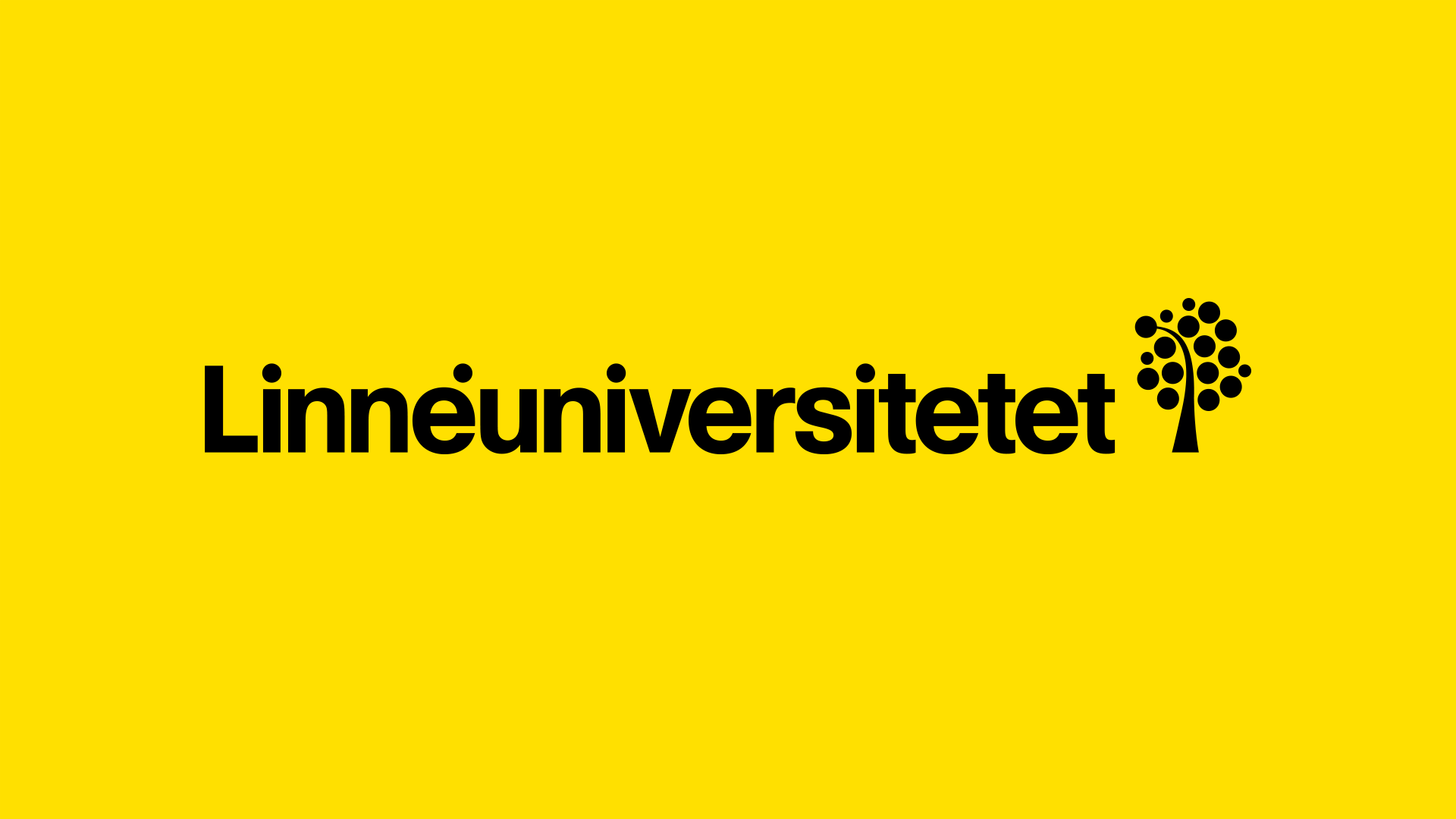 Tack för visad uppmärksamhet!